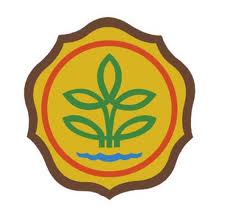 Epidemiologi LapanganTingkat Dasar
Sesi 1: Sambutan dan pengantar
[Speaker Notes: Catatan fasilitator 
Langkah 1: Pengantar pelatihan 

Memberi salam kepada semua yang hadir 

Fasilitator memperkenalkan diri]
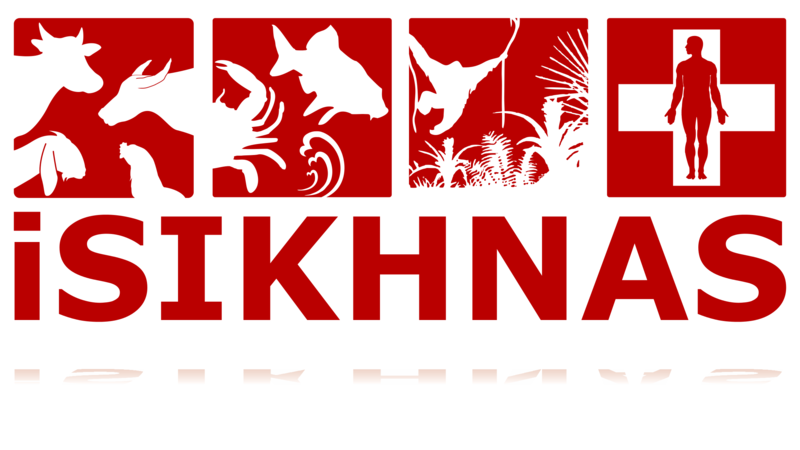 Pengantar Pelatihan Epidemiologi Lapangan Tingkat Dasar
Pelatihan ini bagian dari:
Program Kemitraan Australia-Indonesia untuk Penyakit yang Baru Muncul (AIP-EID)
Program Kesehatan Hewan Komponen 2.1
Memperkuat sistem informasi kesehatan hewan Indonesia
[Speaker Notes: Catatan fasilitator 
Langkah 1: Sambutan resmi 


Memberikan gambaran umum mengenai kursus pelatihan secara singkat]
Pengantar Pelatihan Epidemiologi Lapangan Tingkat Dasar
Kusus ini dirancang agar:
Mengenali peran paravet yang sangat penting di dalam pelayanan kesehatan hewan
Berguna untuk semua paravet dengan: 
Membantu paravet mengembangkan keterampilan praktis yang dapat digunakan setiap hari sehingga mereka lebih percaya diri dan puas dengan pekerjaan mereka.
[Speaker Notes: Catatan Fasilitator 
Langkah 2: Pengantar pelatihan 


Memberikan gambaran umu secara singkat mengenai kursus perlatihan]
Pengantar Pelatihan Epidemiologi Lapangan Tingkat Dasar
Membantu paravet memberikan pelayanan yang lebih baik kepada para peternak dan masyarakat. 
Membantu paravet menggunakan iSIKHNAS dalam pekerjaan mereka
Urusan Umum Pelaksanaan
Jadwal dan waktu 
Waktu mulai pelatihan setiap hari 
Waktu selesai pelatihan setiap hari 
Rehat kopi pagi dan sore serta makan siang   
Toilet dan fasilitas cuci tangan
Waktu dan tempat salat
Memasang mode getar pada HP selama pelatihan
Foto dokumentasi?
Lainnya
[Speaker Notes: Catatan Fasilitator 
Langkah 2: Pengantar pelatihan 

Menjelaskan kepada para peserta informasi umum mengenai tempat dan jalannya pelatihan]
Peran fasilitator
Membantu para peserta mendapatkan manfaat sebanyak mungkin dari pelatihan 
Isi pelatihan yang dikembangkan oleh tim ahli 
Fasilitator 
Mungkin bukan ahli dalam isi pelatihan 
Ahli dalam menyampaikan pelatihan 
Mengatur pelatihan dan membawakan materi serta membantu peserta mengerjakan latihan-latihan
[Speaker Notes: Catatan Fasilitator 
Latihan 2: Pengantar pelatihan 


Menjelaskan peran fasilitator dan jika memungkinkan menceritakan mengenai pengalaman sendiri .]
Bagaimana setiap sesi berjalan
4 sesi setiap hari 
Setiap sesi mencakup  
Latihan dan contoh 
File PowerPoint yang disampaikan oleh fasilitator dan jika memungkinkan menyetel video 
Setiap sesi dirancang untuk membantu peserta mempelajari hal-hal yang spesifik.
[Speaker Notes: Catatan Fasilitator 
Langkah 2: Pengantar pelatihan 


Jelaskan bagaimana setiap sesi akan berjalan]
Bagaimana setiap sesi berjalan
Semua sesi saling terkait untuk mencakup keseluruhan kursus. 
Terbuka untuk pertanyaan 
Anda akan lebih menikmati pelatihan dan mendapatkan manfaat sebanyak-banyaknya jika berkontribusi di dalam diskusi dan menyampaikan pertanyaan
Di akhir pelatihan…
Anda akan mempelajari bagaimana menerapkan keterampilan epidemiologi dan kemampuan klinis veteriner untuk memberikan pelayanan terbaik bagi ternak dan pemiliknya.
[Speaker Notes: Catatan fasilitator 
Langkah 2: Pengantar pelatihan 

Menyampaikan kepada peserta bahwa slide-slide ini menjelaskan mengenai: 

apa yang tujuan yang ingin dicapai pelatihan ini – 
gambaran tentang apa yang dapat dilakukan paravet setelah mereka menyelesaikan pelatihan ini. 
perincian pelatihan dapat dilihat di bagian depan Panduan Peserta]
Untuk melakukan ini, Anda akan belajar untuk: 
Menjelaskan perbedaan antara tanda, sindrom, penyakit, dan diagnosis; 
Melakukan investigasi penyakit menyeluruh;
Menjelaskan beberapa pilihan kepada peternak untuk mengobati dan mencegah penyakit 
Menggunakan iSIKHNAS untuk membantu kerja Anda
Kegiatan – berbagi pengalaman
Pikirkan pengalaman Anda sendiri saat bekerja dengan hewan sakit .
Pilih satu kasus dan pikirkan apa yang Anda lakukan pada hewan itu. 
Mengingat-ingat kembali: 
Apa yang Anda dapat lakukan dengan lebih baik?
Pelatihan atau fasilitas apa yang dapat membantu meningkatkan kerja Anda di masa mendatang ?
[Speaker Notes: Catatan Fasilitator 
Langkah 3: Kegiatan kelompok – pengenalan dengan icebreaker

Ini adalah icebreaker, yang bertujuan agar para peserta berbicara di kelompok dan berbagi pengalaman mereka mengenai bagaimana pendekatan mereka terhadap kasus hewan sakit dan bagaimana mereka membuat keputusan. 
Minta kelompok membaca pertanyaan dan memikirkan tentang setiap pertanyaan itu lalu membuat catatan di buku mereka masing-masing. 
Kemudian tanyakan apakah mereka bersedia berbagi pengalaman mereka dengan kelompok.  
Katakan kepada mereka bahwa tidak ada penilaian mengenai apa yang sudah mereka lakukan – semua peserta berada di situasi yang sama. 
Setelah setiap peserta menceritakan pengalaman, ucapkan terima kasih dan buat ringkasan mengenai pengalaman mereka.]
Pelatihan - evaluasi
Para peserta akan diminta mengisi formulir di akhir pelatihan untuk memberikan penilaian mengenai seberapa bagus pelatihan yang mereka terima dan apa yang dapat ditingkatkan. 

Selama pelatihan, para peserta juga dinilai berdasarkan: 
Kehadiran setiap hari 
Partisipasi dalam diskusi dan latihan 

Sertifikat akan diberikan kepada semua peserta yang menghadiri dan berkontribusi dalam pelatihan
[Speaker Notes: Catatan fasilitator 
Langkah 4: Metode memonitor pembelajaran dan keikutsertaan 

Menjelaskan kepada peserta bahwa terdapat dua jenis evaluasi : 
Para peserta akan diminta memberikan evaluasi mereka mengenai pelatihan, apa yang bagus dan apa yang harus ditingkatkan. Informasi ini akan memberi masukan untuk meningkatkan pelatihan ke depan. 
Fasilitator juga akan mengevaluasi peserta 
Di akhir pelatihan, sertifikat akan diberikan kepada peserta yang berhasil menyelesaikan pelatihan.]
Kegiatan – peraturan dalam partisipasi
1. Daftarkan aturan apa saja yang menurut Anda sebaiknya berlaku dalam kelompok untuk memastikan semua peserta menikmati pelatihan dan mendapat sebanyak mungkin manfaat dari pelatihan.

2. Dapatkah kita membuat daftar peraturan yang dapat disepakati semua peserta dan menampilkannya selama pelatihan berlangsung?
[Speaker Notes: Catatan Fasilitator 
Langkah 5: Kegiatan kelompok – membuat peraturan untuk pelatihan 

Minta bantuan peserta untuk membuat aturan dalam pelatihan: 

Minta satu peserta untuk menuliskan aturan-aturan yang diajukan para peserta 
Sebagai contoh– dilarang merokok, memasang mode getar pada hp, satu orang bicara yang lain mendengarkan, selalu sopan terhadap yang lain, tidak ada yang boleh mendominasi dalam kelompok, setiap orang berkontribusi …

Di akhir latihan ini, buat daftar peraturan yang disestujui dan tulis di kertas dan tempel di dinding yang dapat dilihat semua orang.]
Belajar keterampilan baru
Kesehatan hewan yang lebih baik bagi Indonesia
Ringkasan
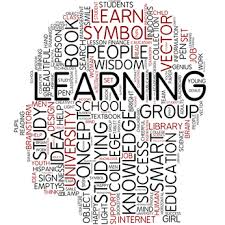 Tampilkan agenda terakhir di sini
Bersenang-senanglah!
Tingkatkan kepuasan kerja Anda
[Speaker Notes: Catatan Fasilitator 
Langkah 6: Ringkasan sesi 

Jika ada waktu, diskusikan hal apa pun yang telah disampaikan.]